Action Potential: Resting State
Leakage accounts for small movements of Na+ and K+

Each Na+ channel has two voltage-regulated gates
Action Potential: Depolarization Phase
Na+_______________________________   increases; membrane potential reverses
 
Threshold
a critical level of depolarization
-55 to -50 mV 

At threshold, depolarization becomes _
Action Potential: Repolarization Phase
Sodium inactivation gates close
Membrane permeability to Na+ declines to resting levels

As sodium gates close, _

K+ exits the cell and _
Action Potential: Hyperpolarization
Potassium gates remain open, causing an _

This movement causes _________________________________ of the membrane (undershoot)

The neuron is ___________________________ to stimulus and depolarization during this time
Action Potential: Role of the Sodium-Potassium Pump
___________________________________ electrical conditions of the neuron
Does _________ restore the resting ionic conditions

Ionic redistribution back to resting conditions _
Phases of the Action Potential
1 –  

2 –  

3 –  

4 –
Phases of the Action Potential
Threshold and Action Potentials
Threshold
 
Established by the total amount of current flowing through the membrane 
Subthreshold:  _
Threshold:   _

All-or-none phenomenon 
action potentials _
Coding for Stimulus Intensity
All action potentials are _______________ and are independent of stimulus intensity

Strong stimuli can generate an action potential more often than weaker stimuli

The CNS determines stimulus intensity by the _
Absolute Refractory Period
The absolute refractory period:
 

Ensures that _

Enforces one-way transmission of nerve impulses
Relative Refractory Period
The interval following the absolute refractory period when _

The threshold level is _______________________, allowing _______________________________ to increase the frequency of action potential events
Conduction Velocities of Axons
Rate of impulse propagation is determined by:
 
the larger the diameter, the faster the impulse

Presence of a _
myelination dramatically _
Saltatory Conduction
Current passes through a myelinated axon only _
Voltage-gated Na+ channels are concentrated at these nodes
Action potentials are triggered only at the nodes and _
Much faster than conduction along unmyelinated axons
Nerve Fiber Classification
Nerve fibers are classified according to:

 

Degree of _
Synapses
A junction that mediates information transfer from one neuron:
 
 
Presynaptic neuron 
conducts impulses _
Postsynaptic neuron
transmits impulses _
Synaptic Cleft
Fluid-filled space _

Prevents nerve impulses from directly passing from one neuron to the next

Transmission across the synaptic cleft: 
___________________________________ (as opposed to an electrical one)
Ensures ____________________________ communication between neurons
Synaptic Cleft: Information Transfer
Nerve impulses reach the axonal terminal of the presynaptic neuron and _
Neurotransmitter is released into the synaptic cleft via _
Neurotransmitter crosses the synaptic cleft 
binds to _

Postsynaptic membrane permeability changes, causing an _
Synaptic Cleft: Information Transfer
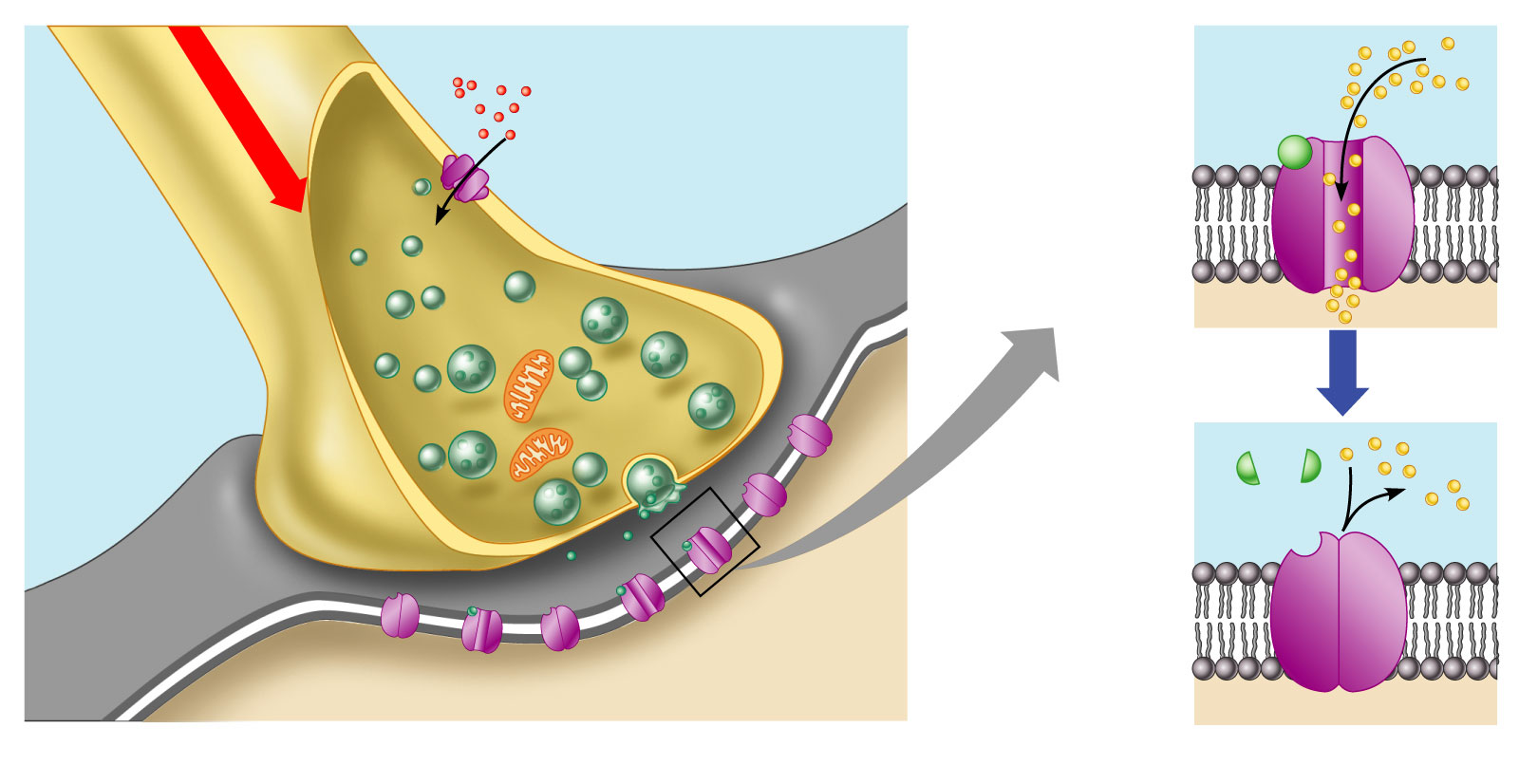 Neurotransmitter
Na+
Ca2+
Axon terminal of 
presynaptic neuron
Action potential
Receptor
1
Postsynaptic
membrane
Mitochondrion
Postsynaptic
membrane
Axon of 
presynaptic
neuron
Ion channel open
Synaptic vesicles
containing 
neurotransmitter 
molecules
5
Degraded
neurotransmitter
2
Synaptic
cleft
3
4
Ion channel closed
Ion channel
(closed)
Ion channel (open)
Figure 11.18
Termination of Neurotransmitter Effects
Neurotransmitter bound to a postsynaptic receptor: 
Produces a _
_________________________________________ of additional “messages” 
Must be removed from its receptor

Removal of neurotransmitters occurs when they:
degraded by _
__________________________________ by astrocytes or the presynaptic terminals 
Diffuse from the synaptic cleft